ïf mKvj
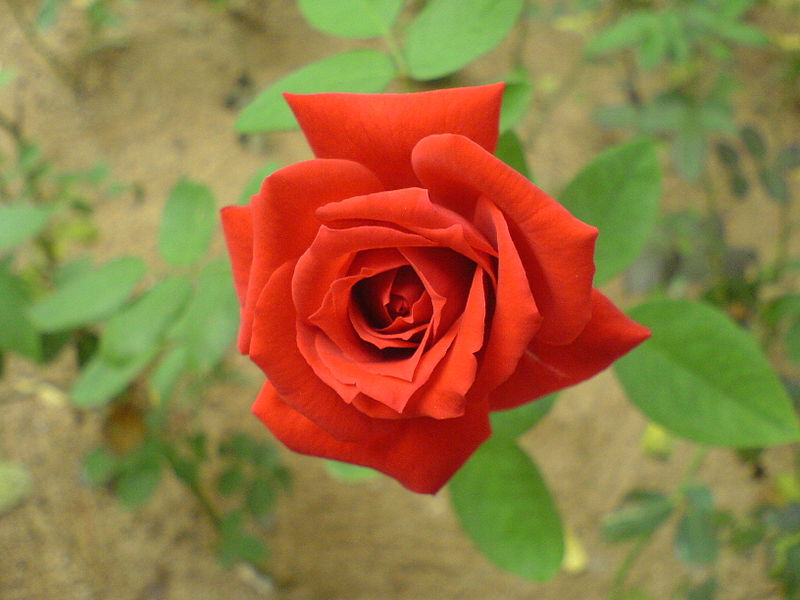 পরিচিতি
মোঃ সাজেদুল ইসলাম 
প্রভাষক,
ইসলামের ইতিহাস I ms¯‹…wZ 
Kzgyw`bx miKvwi K‡jR,
Uv½vBj|
শ্রেণি পরিচিতি
শ্রেণি - একাদশ
বিষয় - ইসলামের ইতিহাস I ms¯‹…wZ (২য় পত্র)
আজকের পাঠ শিরোনাম
মুসলিম বিজয়ের প্রাক্কালে wmÜy I মুলতানের অবস্থা
শিখন ফল
এই পাঠ শেষে  †Zvgiv-
১। ভারতের ‡fŠ‡MvwjK অবস্থান সম্পর্কে বলতে পারবে।
২। সিন্ধু বিজয়ের পূর্বে ভারতের সামাজিক, অর্থনৈতিক,প্রশাসনিক ও রাজনৈতিক,ধর্মীয় অবস্থা সম্পর্কে বর্ণনা করতে পারবে।
ভৌ‡Mvলিক অবস্থান
উত্তর, উত্তর-পূর্ব , উত্তর-পশ্চিম
হিমালয় পর্বত
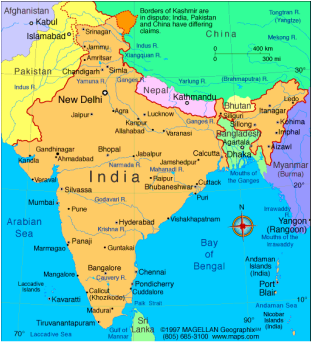 মিয়ানমার
পশ্চিম
পূর্ব
পারস্য ও আরব সাগর
ভারত মহাসাগর
দক্ষিণ
ভারতের সামাজিক অবস্থা
১.ব্রাহ্মম –উচু জাত
২.ক্ষত্রিয়–যুদ্ধ বিগ্রহ
৩. বৈশ্য –ব্যবসা বানিজ্য
৪.k~`ª –কৃষি কাজ
ভারতের প্রশাসনিক অবস্থা
রাজতন্ত্র(রাজা)
                            
    	                      প্রধান সেনাপতি

					    মন্ত্রিজ/সচিব
প্রদেশিক শাসন( উপরিক)                        জেলা( বিষয়পতি)                         গ্রাম ( পঞ্চাযেত)
ভারতের অর্থনৈতিক অবস্থা
রাজস্য আয়ের তিনটি উৎস ছিল

                     ক. ভূমি রাজস্ব।
                     খ.  জনগনের কাছ থেকে প্রাপ্ত কর।
                     গ.  আবগারি ও বানিজ্য কর।
. ভাগ
**ভারতের ধর্মীয় অবস্থা**
#  হিন্দু ধর্ম                                                   #বৌদ্ধ ধর্ম                                                    #জৈন ধর্ম
** রাজনৈতিক অবস্থা**
# মৌর্য সম্রাট অশোক (২৭৩-২৩২ খ্রিষ্টপূর্বাব্দ)

 # সমুদ্রগুপ্ত (৩০০-৩৮১ খ্রি.)

# চন্দ্রগুপ্ত  (৩৮১-৪১৩ খ্রি.)

**  ( সপ্তম শতকে রাজা হর্ষবর্ধন ( ৬০৬-৬৪৭)-উওর পশ্চিম ভারত
**  ( চালুক্য রাজা দ্বিতীয় পুলকেশী– দাক্ষিণাত্য 

* দিল্লি,  কাশ্মির , কনৌজ, সিন্ধ, মালব, গুজরাট, নেপাল, আসাম,বাংলা,বুন্দেলখন্দ, আফগানিস্থান।
**সাংস্কৃতিক অবস্থা**
মঠ
টোল
পাঠশলা
কলেজ ( মালব ও আজমীরে সংস্কৃত কলেজ

পশিচম ভারতে বল্লবী ও বিহারে নালন্দা বিশ্ববিদ্যালয়
কাব্য, নাটক, উপন্যাস, গদ্য সাহিত্য
  কালিদাস. রাজশেখর, জয়দেব, শীহর্ষ,
দলীয় কাজ
## ভারতের সামাজিক 
 অবস্থানের সাথে বাংলাদেশের সামাজিক অবস্থানের তুলনা কর।
(৫টি দলে বিভক্ত হয়ে-২টি করে-------)
মূল্যায়ণ
১।  কিতাব –উল-হিন্দ কার লেখা?
২। সতীদাহ প্রথা কি?
৩।  ভাগ কি?
৪।  ভূক্তি ও মন্ডল কি?
বাড়ির কাজ
### ভারতের সামাজিক অবস্থা
জাত-প্রথা ব্যাখ্যা কর।
 ( সর্বোচ্চ এক পৃষ্ঠা লিখবে )